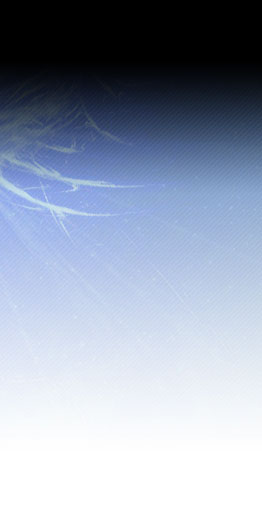 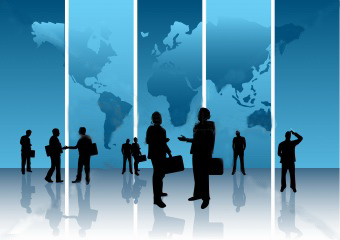 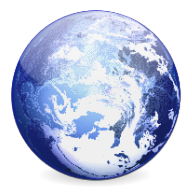 “MY STYLE” 
Cía. Ltda.
Proyecto de inversión para el diseño on-line, manufactura y comercialización de CARTERAS, MOCHILAS, BOLSOS y ACCESORIOS en la ciudad de Guayaquil.
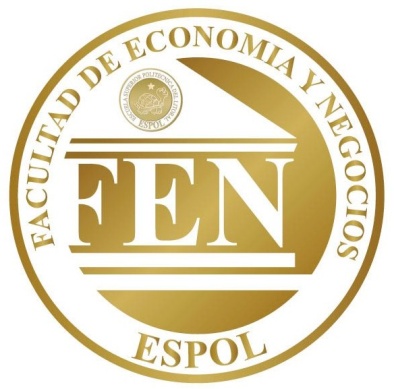 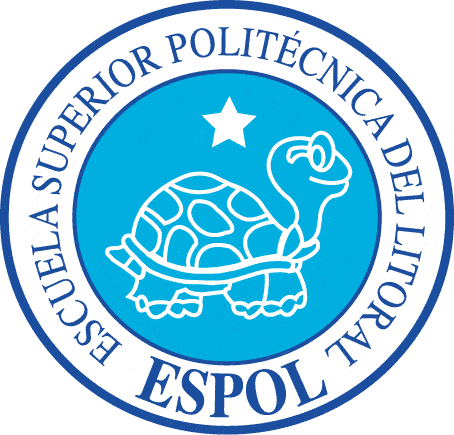 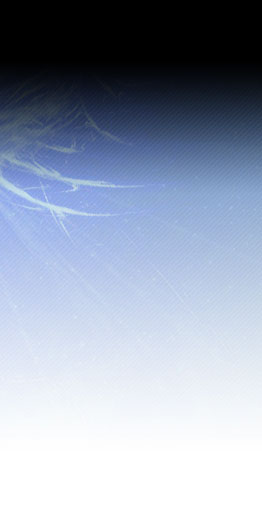 Estructura de la presentación
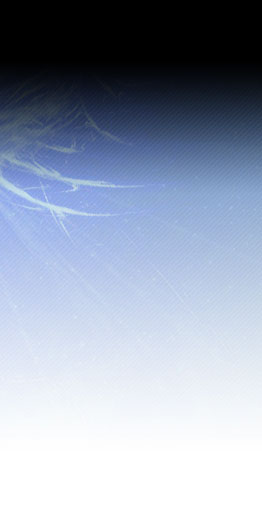 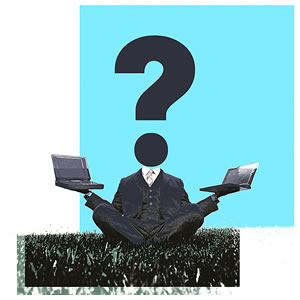 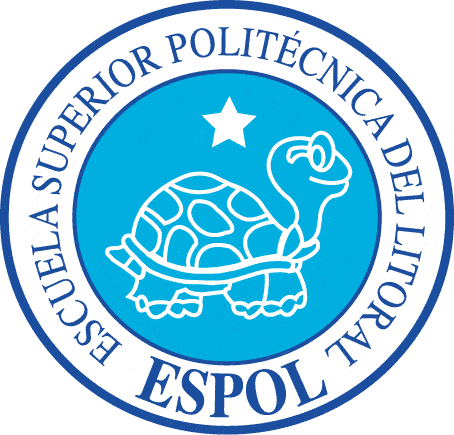 Capítulo 1: Introducción
“MY STYLE” 
Cía. Ltda.
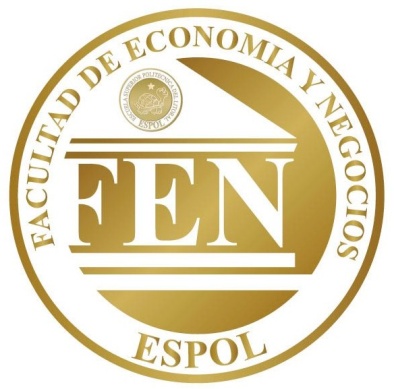 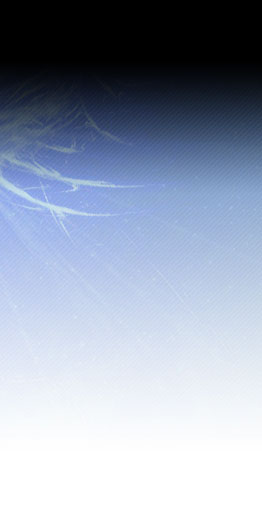 Problema
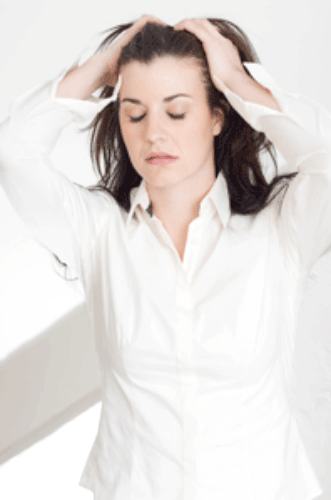 Problema y Justificación
Justificación
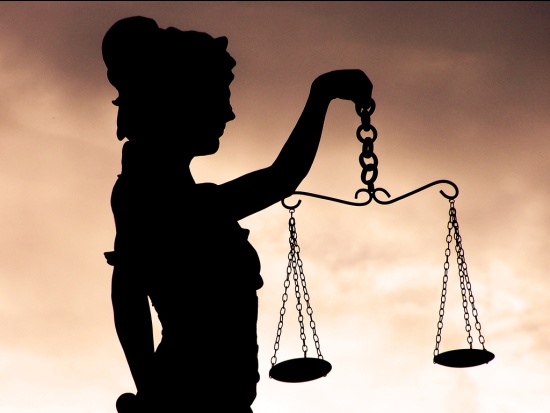 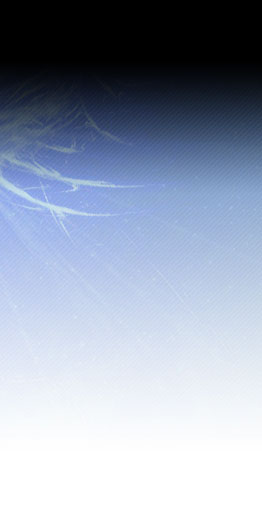 Marco referencial
Objetivos, general y específicos
Marco referencial y objetivos
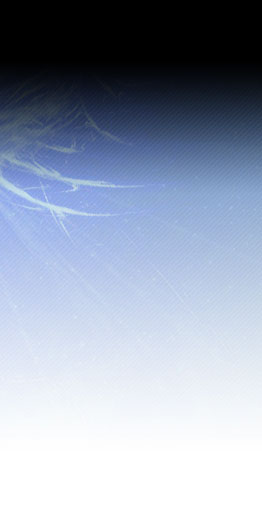 Metodología
Los siguientes capítulos por tener aspectos técnicos requieren una estructura metodológica, que a continuación detallamos:
Metodología
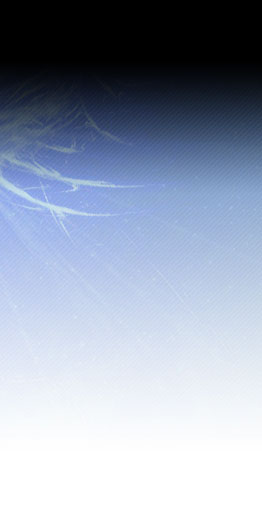 Definición del producto
Características del producto
Naturaleza del producto
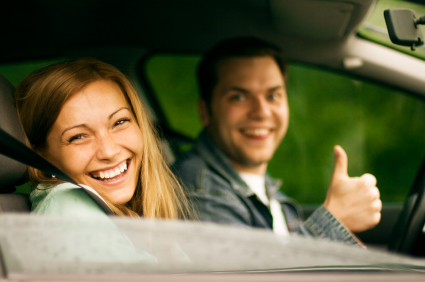 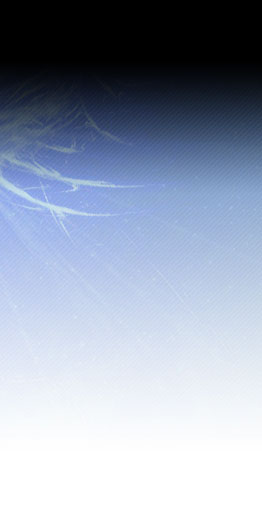 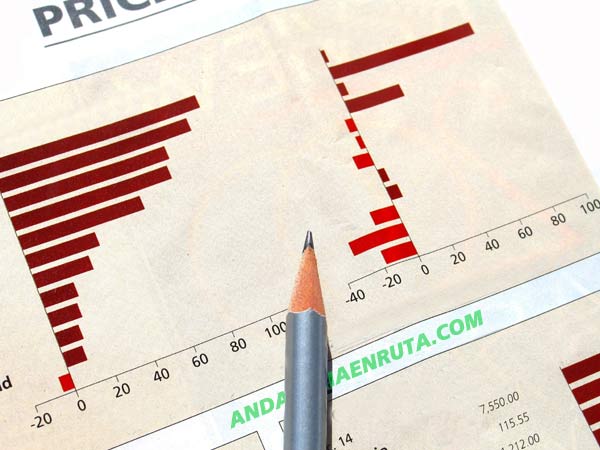 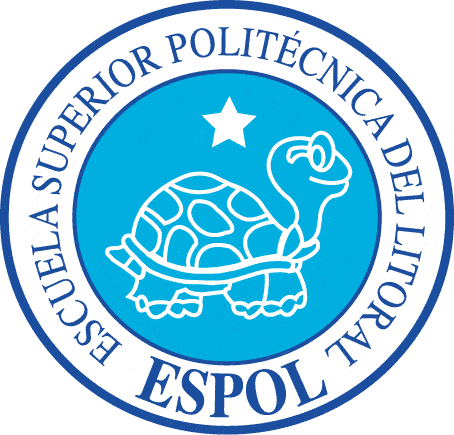 “MY STYLE” 
Cía. Ltda.
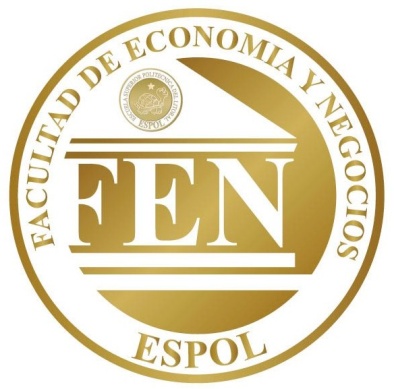 Capítulo 2: Investigación de Mercado
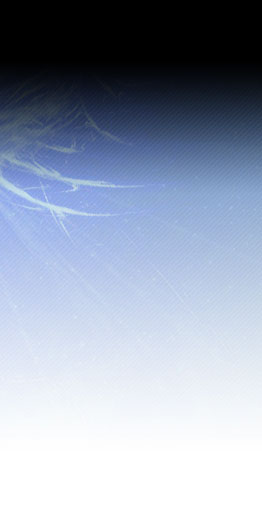 CLIENTES
Personas entre 18 y 28 años
Satisfacer sus necesidades individuales.
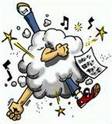 NUEVOS COMPETIDORES

Ventas por internet
NUEVOS COMPETIDORES

Mercado Textil
Análisis de la Oferta
PROYECTO
RIVALIDADES
Tiendas  De Prati
Marathon Sports
www.ebay.com
www.mercadolibre.com
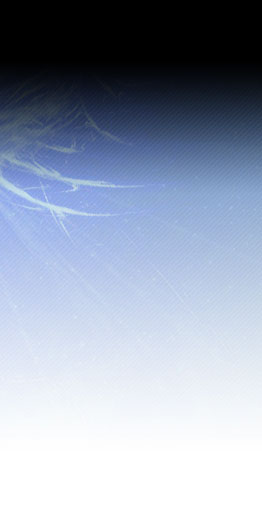 Jóvenes que no disponen de mucho tiempo para la elección del artículo.
Jóvenes de la ciudad de Guayaquil entre 18 y 28 años
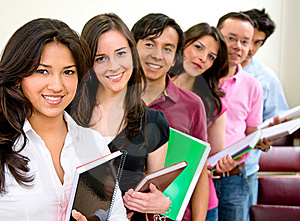 Análisis de la Demanda
Buscan un artículo que los identifique y diferencie del resto.
Nivel económico medio-alto con poder adquisitivo para adquirir el bien
Jóvenes de la nueva era del internet.
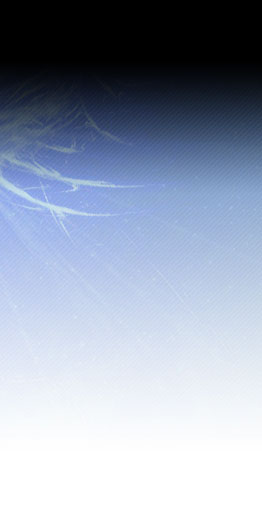 Crecimiento de la cuota de mercado : 4.85%
Demanda Proyectada
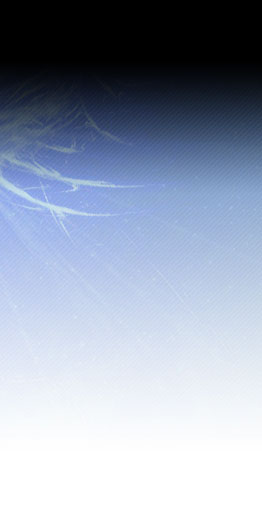 Análisis del Precio
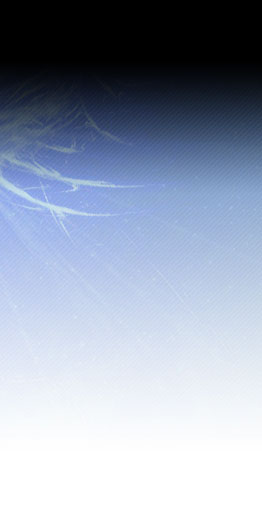 Promoción y Comunicación
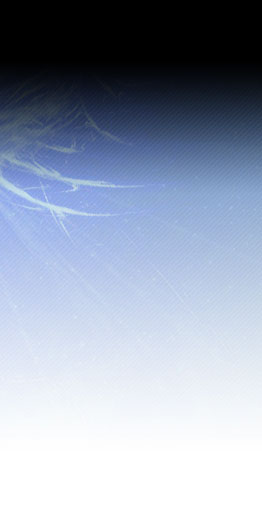 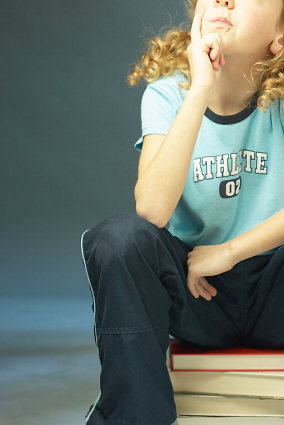 Incentivar el Interés
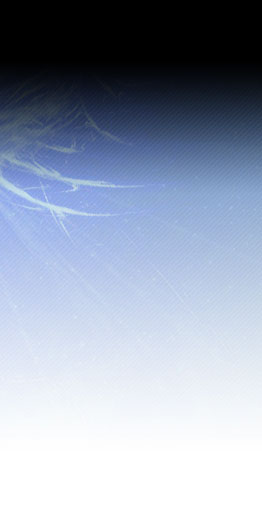 Marketing Estratégico
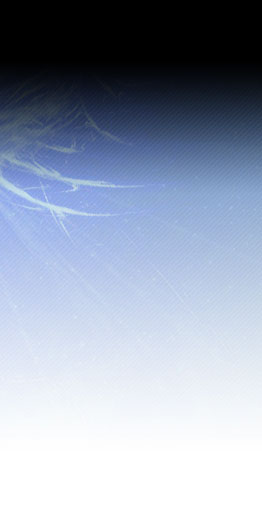 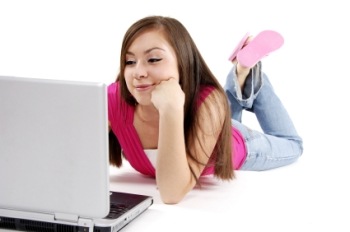 En la actualidad, la constante competencia y el ritmo vertiginoso de vida al que se enfrentan los profesionales, estudiantes y trabajadores, entre 18 y 28 años, conlleva a que no solo vean reducido su tiempo de ocio, sino que no les permite dedicar el tiempo suficiente a forjar una identidad individual que los diferencie de las demás personas
Estudio de Mercado
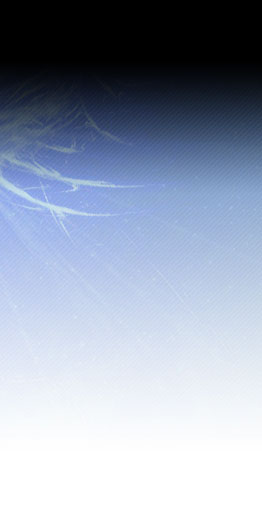 Necesidades de Información
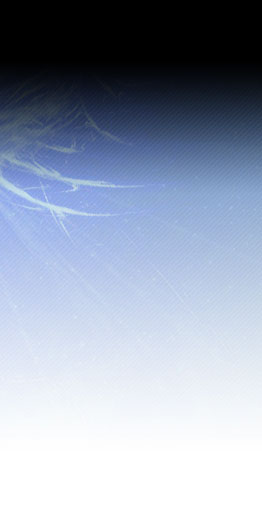 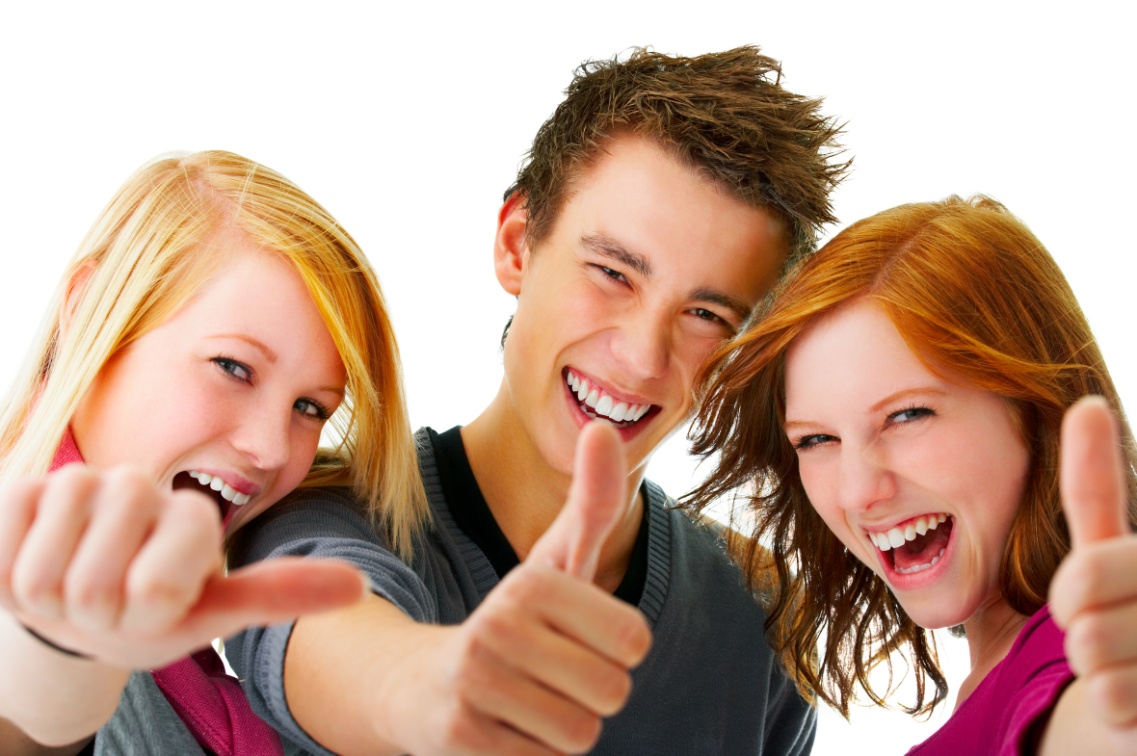 REQUISITOS PARA SER ENCUESTADO
Para cumplir con las características del mercado objetivo, las encuestas se han realizado en la ESPOL, donde encontramos  estudiantes entre 17 y 28 años de nivel socioeconómico medio con necesidades de nuestro artículos.
Encuestados
DETERMINACIÓN DEL TAMAÑO DE LA MUESTRA
Debido a que la demanda potencial es menor que 150000 personas, no se puede considerar como infinita. Por lo que es necesario aplicar las debidas correcciones. Para el cálculo del tamaño muestral se utiliza la siguiente fórmula:
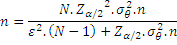 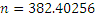 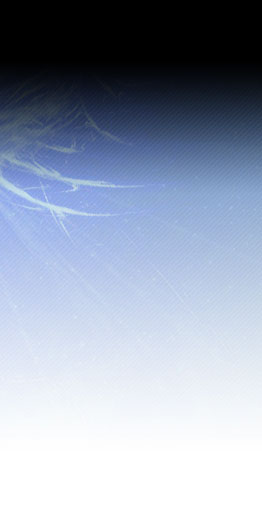 El 55.4% de los encuestados fueron mujeres. A pesar de esto, el mercado de los hombre también es un porcentaje importante a considerar.
Análisis de las Encuestas
La mayor cantidad de los entrevistados se encuentra entre los 19 y 20 años
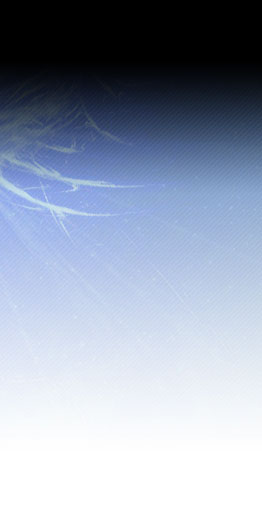 El 91.7% de los encuestados correspondientes a nuestro mercado poseen acceso a internet. Este permite observar un estimado del mercado potencial.
Análisis de las Encuestas
A pesar del acceso a internet, solo el 21.2% de los que continuaron la encuesta han realizado alguna compra por internet.
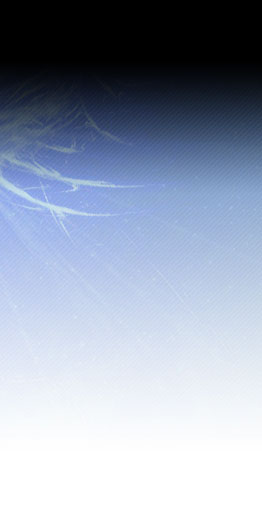 Problemas de realizar Compras por Internet
Análisis de las Encuestas
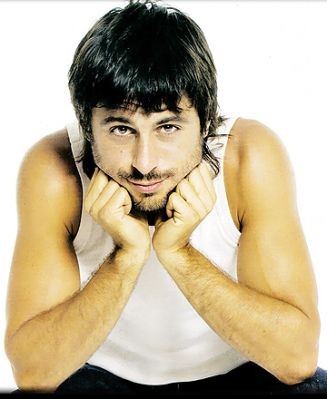 Joven despreocupado. Gusta del internet y confía en él. 
Estaría muy dispuesto a realizar sus compras por internet
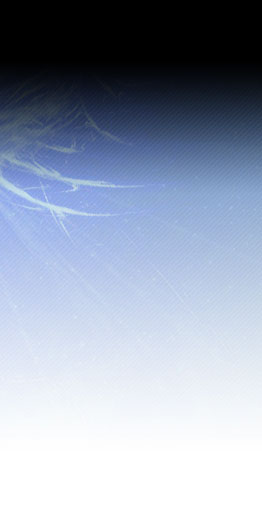 Problemas de realizar Compras por Internet
Análisis de las Encuestas
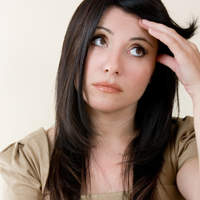 Joven más precavido. Desconfiado un poco de manejar trámites por internet. 
Utiliza el internet de manera moderada. Poco menos dispuesto a realizar compras por internet.
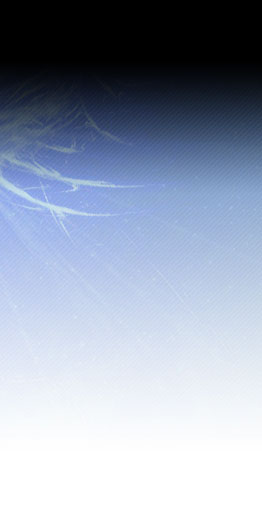 El 71% de los encuestados que dijeron que nunca habían comprado por internet dijeron que estarían dispuesto a hacerlo su se solucionan sus principales inquietudes con respecto al tema.
Análisis de las Encuestas
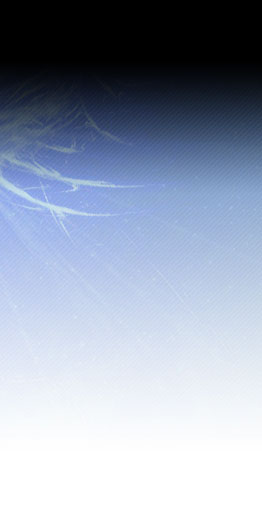 Análisis de las Encuestas
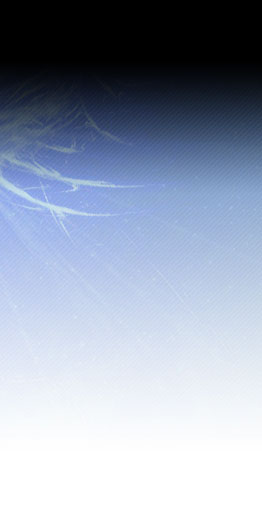 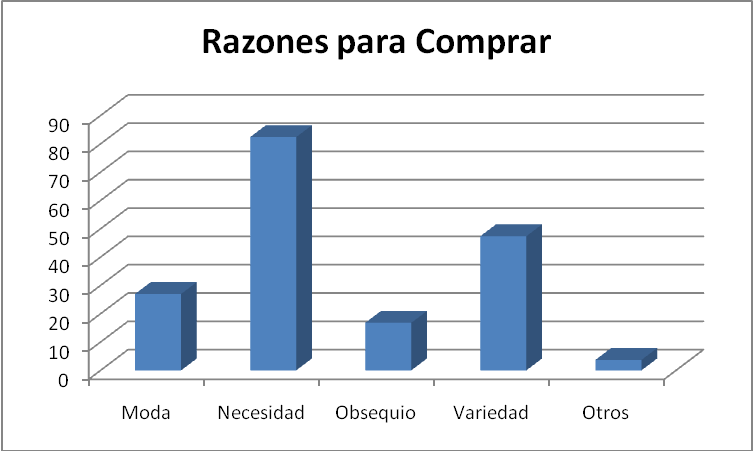 Análisis de las Encuestas
Podemos observar que las principales razones señaladas por los encuestados acerca de cual es el motivo principal para adquirir un artículo es la Necesidad. 
A pesar de esto, la segunda razón se refiere a poseer variedad de bolsos, debemos resaltar que esta respuesta corresponde en mayoría a la población femenina.
Por otro lado, el Obsequio es una razón mas común en los hombres
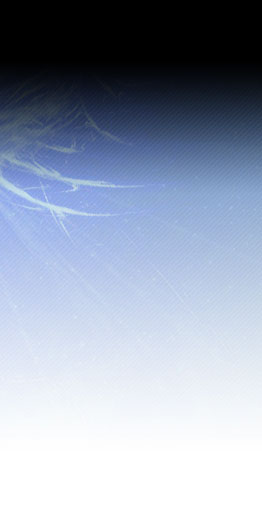 Principales inconvenientes al momento de adquirir un Artículo
Análisis de las Encuestas
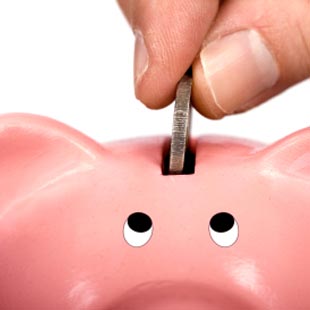 En este grupo de compradores se encuentran aquellos que son ahorrativos y deciden básicamente en el precio del artículo. 
Esperan un buen artículo pero sobre todo a bajo precio.
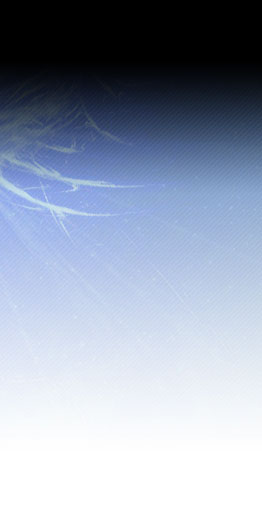 Principales inconvenientes al momento de adquirir un Artículo
Análisis de las Encuestas
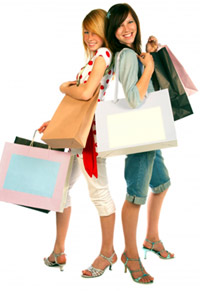 Aquí se encuentran los jóvenes un poco más dispuesto a pagar, puesto que a pesar de que consideran el costo relevante, las otras variables son un factor determinante.
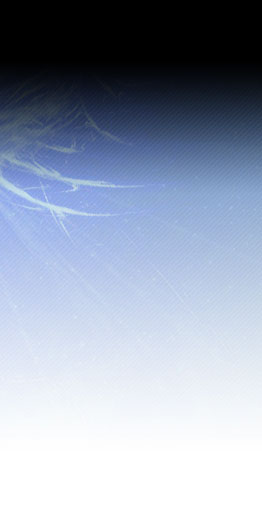 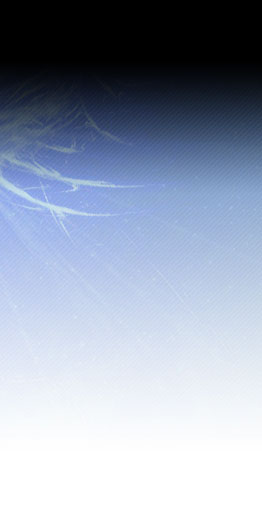 Aspectos importantes a considerar al comprar un Artículo
Análisis de las Encuestas
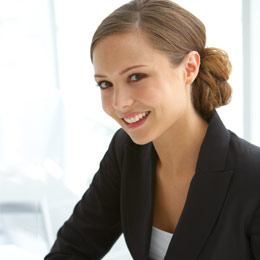 Este Conglomerado se encuentra vinculado con el anterior. 
El joven esta dispuesto a pagar por un bien que básicamente sea útil y barato. 
A pesar de esto también observamos son chicos que buscan destacarse y originales.
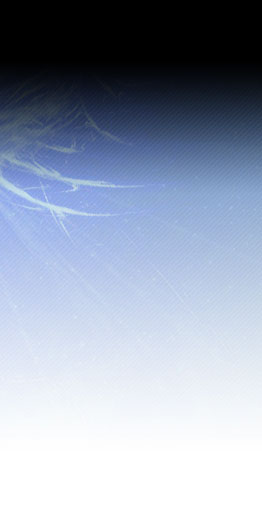 Aspectos importantes a considerar al comprar un Artículo
Análisis de las Encuestas
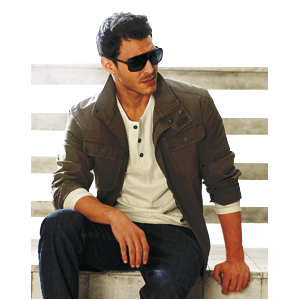 Estos jóvenes se encuentran más interesados en un bolsos que satisfaga todas las características que espera, estando dispuesto a pagar un poco más. Es una persona mas apegada a la moda y la variedad.
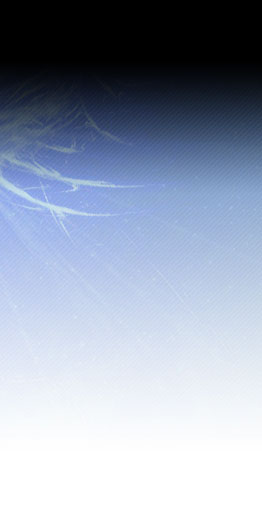 El 91.7% de los encuestados correspondientes a nuestro mercado poseen acceso a internet. Este permite observar un estimado del mercado potencial.
Análisis de las Encuestas
Finalmente obtuvimos que el 81.1% de los encuestados estarían dispuesto a  diseñar su artículo en una página web
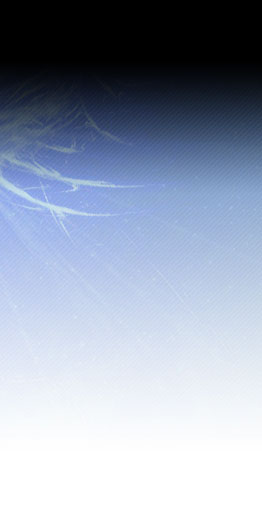 La población masculina representa un porcentaje relevante en el mercado.
Las campañas publicitarias deben enfocarse en las personas que se encuentran entre el rango de edad entre 19 y 21, lo que nos señala lugares como universidades o instituciones de estudio.
Debemos enfocarnos en resolver los problemas que la gente consideró más relevante al momento de realizar una compra por internet y al momento de elegir un artículo como parte fundamental de las campañas a fin de lograr posicionarnos como la mejor opción en la mente del consumidor.
 Según la encuesta, la oferta de los 4 tipos de artículos es óptima.
Recomendaciones
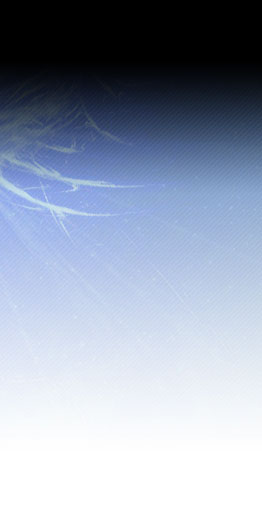 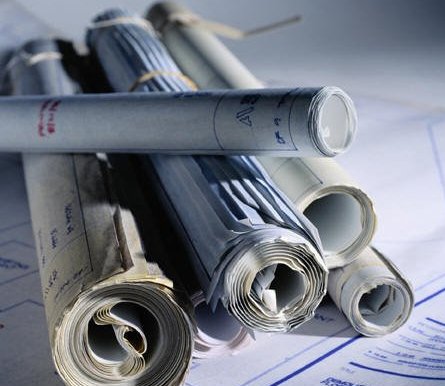 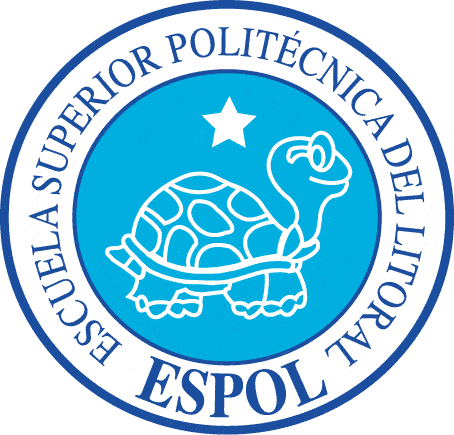 “MY STYLE” 
Cía. Ltda.
Capítulo 3: Estudio Técnico
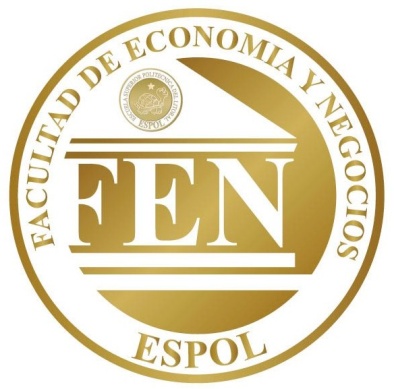 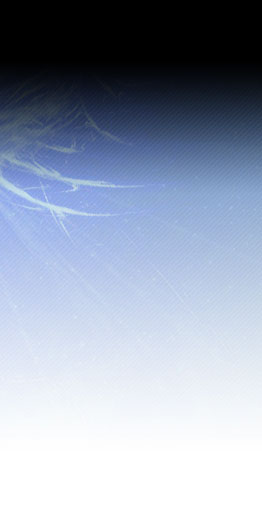 Proceso de producción
Antecedentes
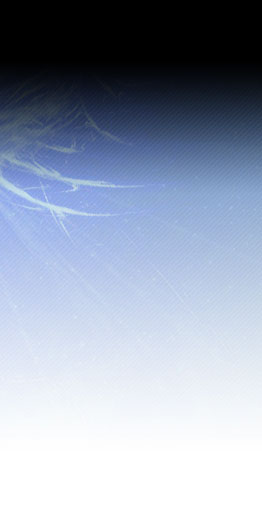 Balance de Maquinarias y equipo
Antecedentes
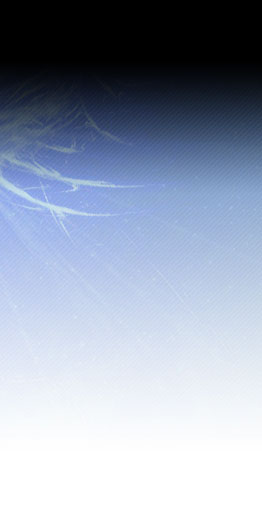 Balance de Personal técnico
Antecedentes
Balance de Obras físicas
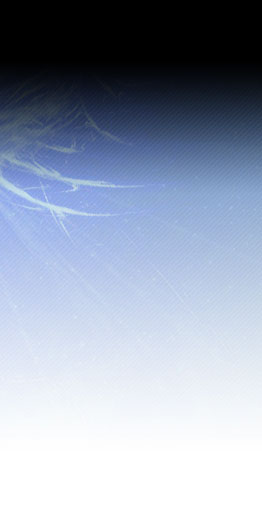 Tamaño de las Instalaciones
Antecedentes
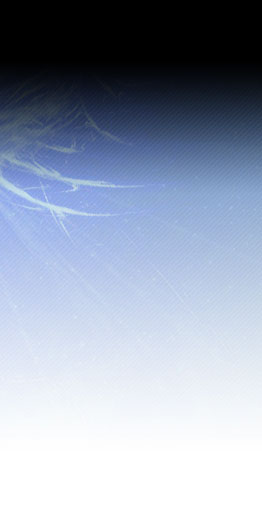 Tamaño de las Instalaciones
Antecedentes
Factores de localización
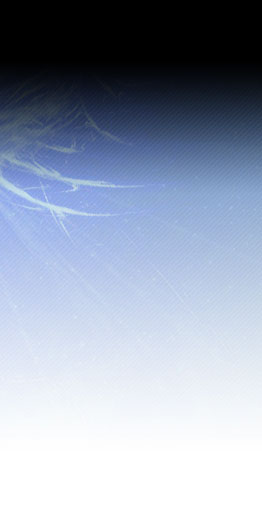 Método de Brown y Gibson
De acuerdo al método de Brown y Gibson, y al cálculo de la medida de preferencia de la localización (MPL) seleccionamos la alternativa 2, puesto que nos brinda el mayor valor en base a los criterios de localización analizados.
Antecedentes
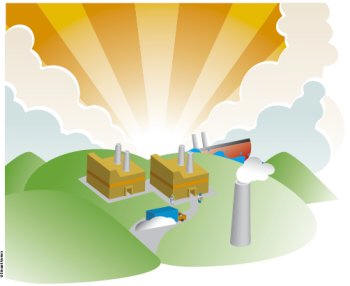 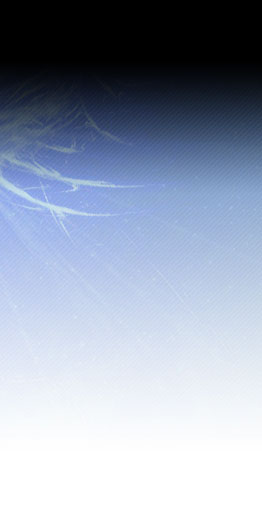 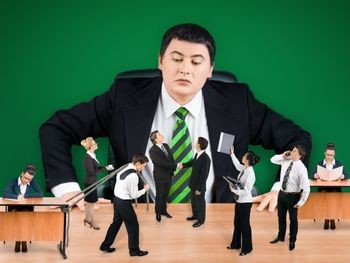 Capítulo 4: Estudio Organizacional
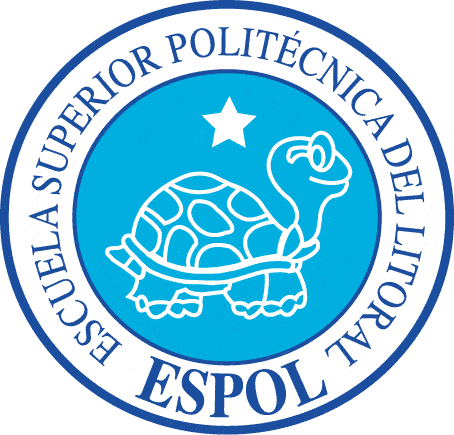 “MY STYLE” 
Cía. Ltda.
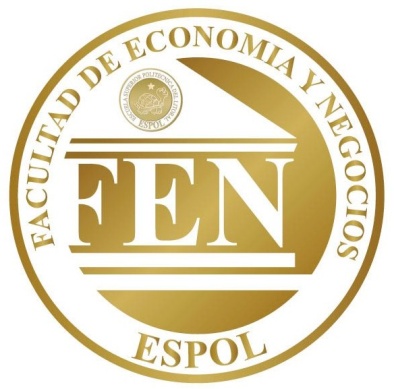 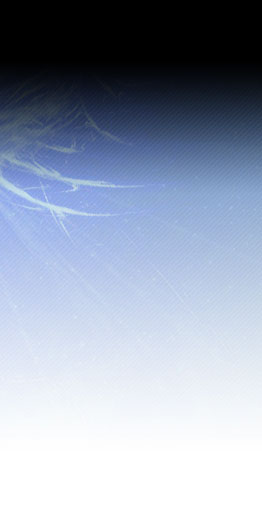 Objetivos Organizacionales
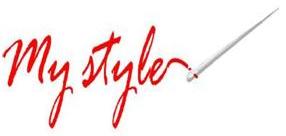 Nuestra diferencia es simplemente tu identidad
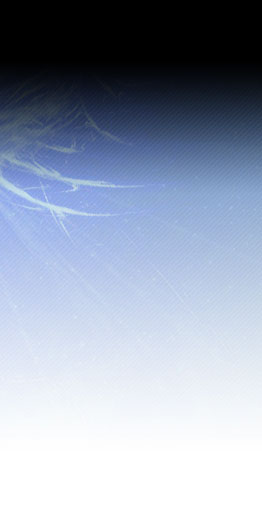 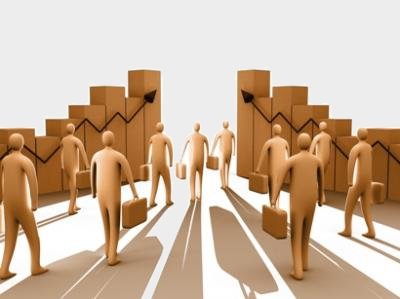 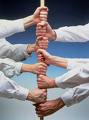 Organigrama
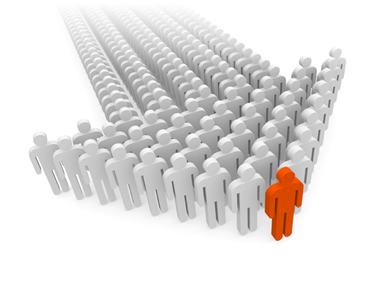 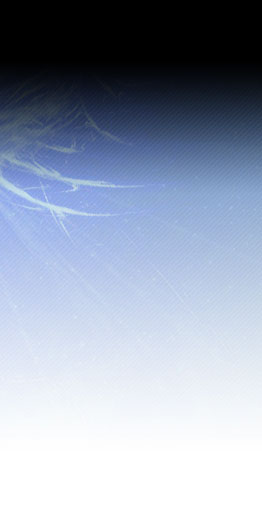 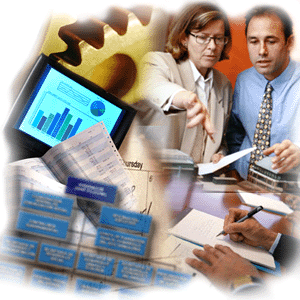 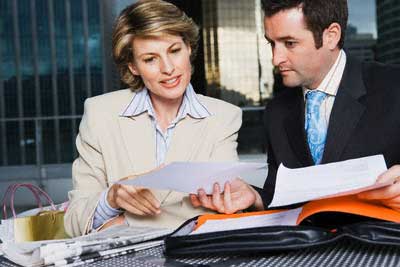 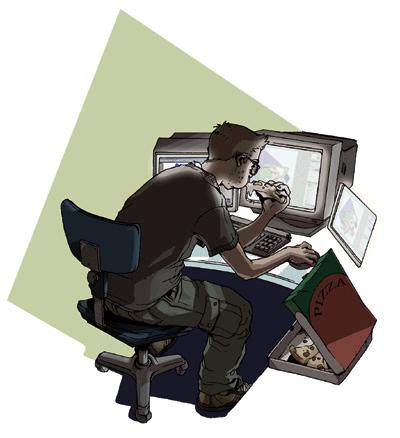 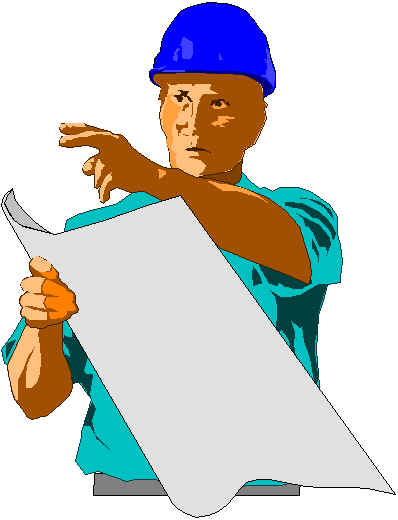 Funciones dentro de la Empresa
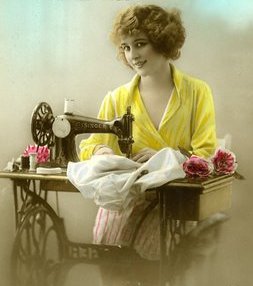 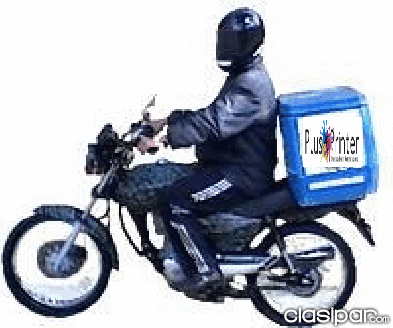 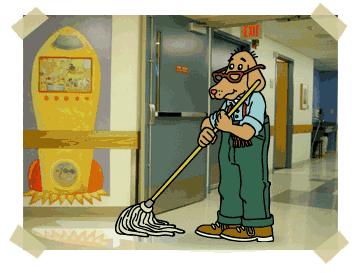 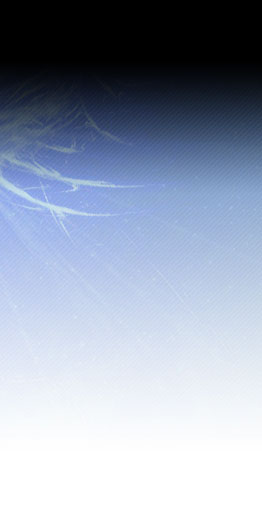 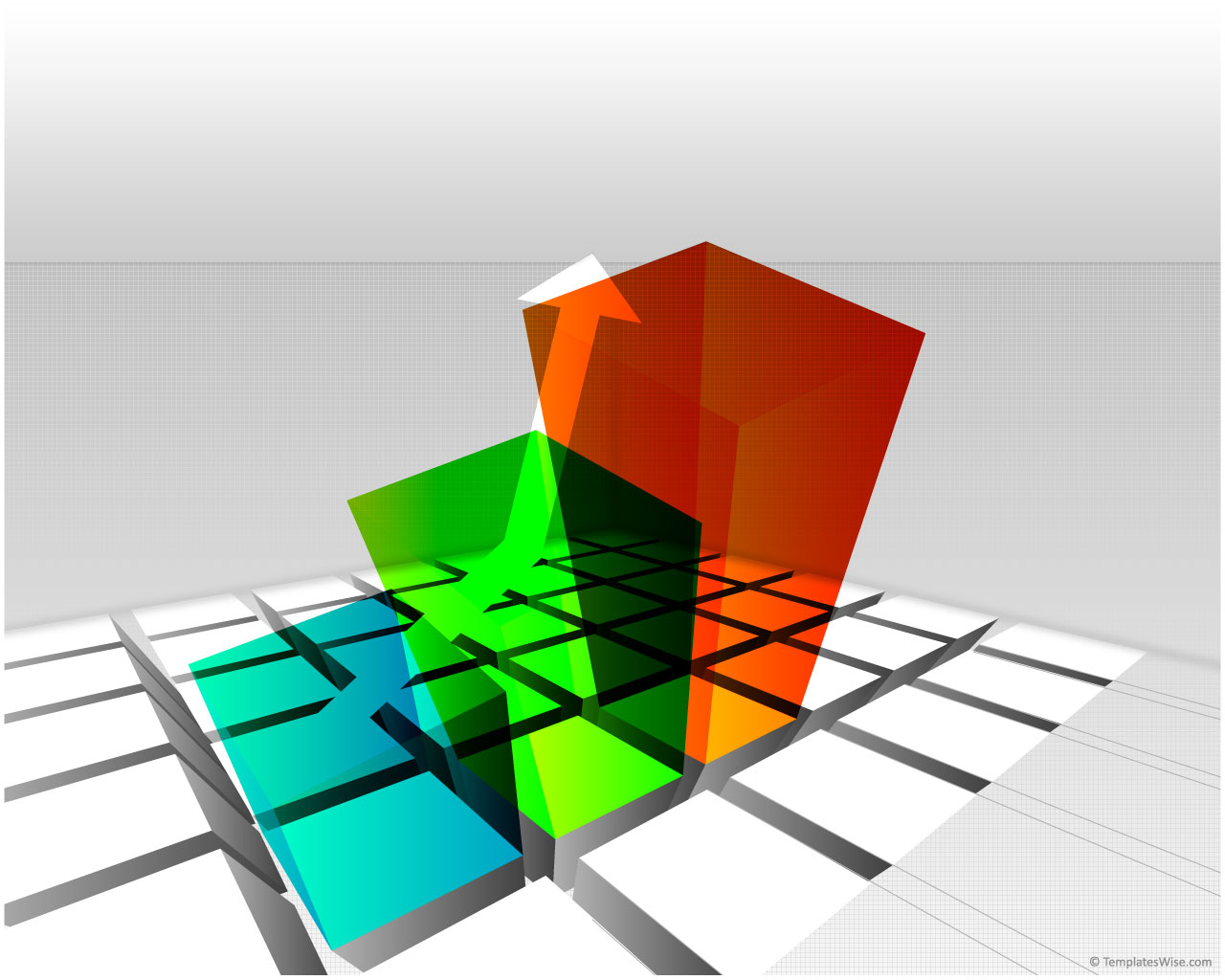 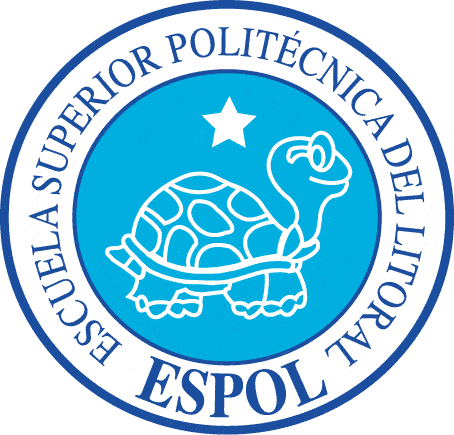 “MY STYLE” 
Cía. Ltda.
Capítulo 5: Estudio Financiero
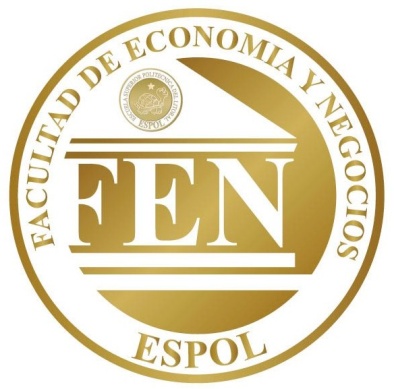 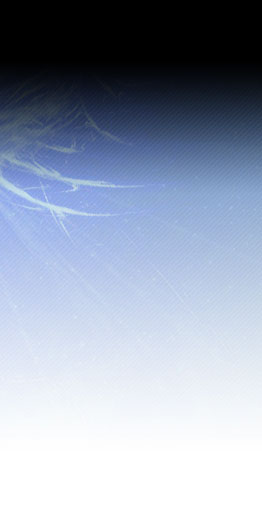 Elementos básicos
Estimación de costos
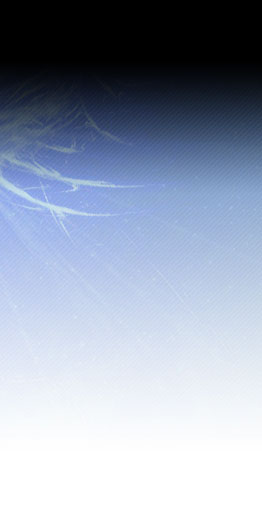 Elementos básicos
Estimación de costos
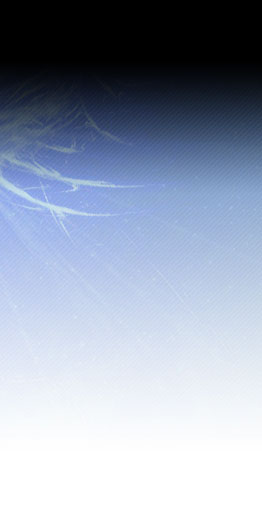 Análisis Costo – Volumen - Utilidad
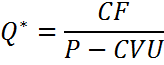 Estimación de costos
Determinación de los costos variables
Costos fijos de alquiler
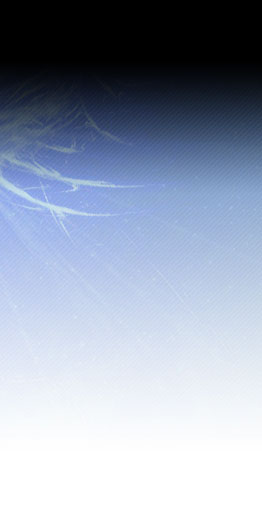 Determinación de otros costos fijos
Estimación de costos
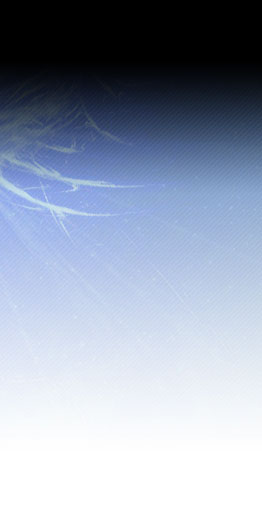 Inversiones varias
Estimación de costos
Determinación de obras varias
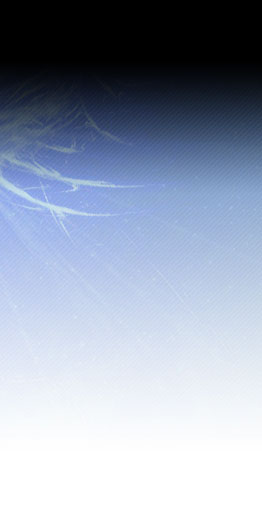 Capital de trabajo
Estimación de costos
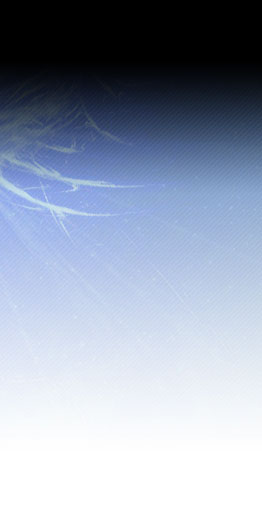 Ingresos por venta
Estimación de costos
Valor de desecho
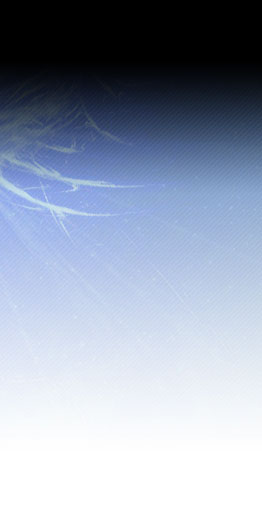 CAPM, Estructura de capital, Amortización de la deuda y CCPP
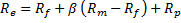 Estimación de costos
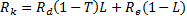 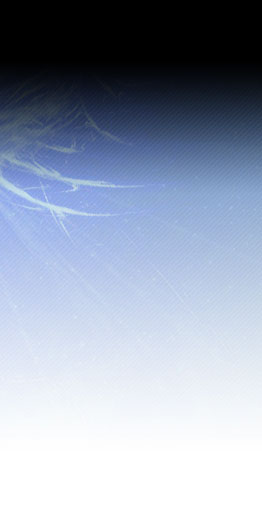 Flujo de caja, VAN y TIR
Estimación de costos
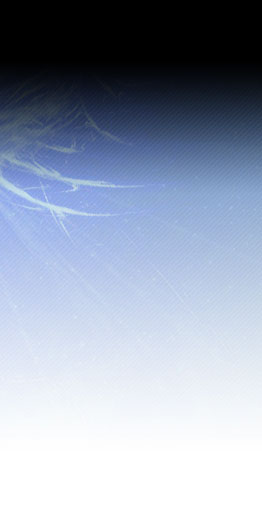 Payback
Análisis de sensibilidad univariable
Estimación de costos
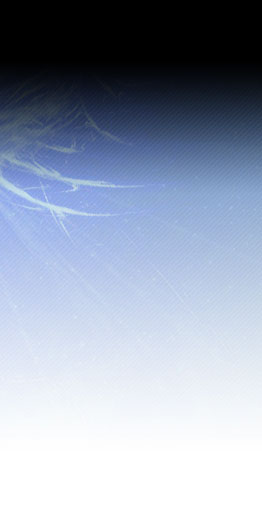 Análisis de sensibilidad univariable: Gráficos
VARIABLE: 
Precio
Estimación de costos
VARIABLE: Demanda
VARIABLE: Costos
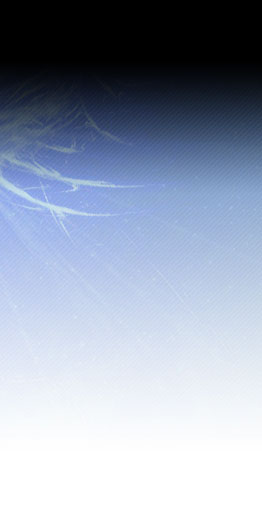 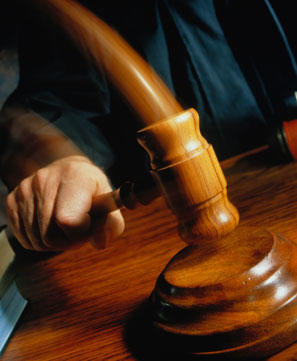 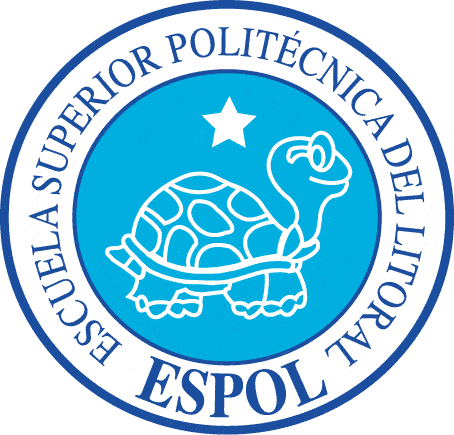 “MY STYLE” 
Cía. Ltda.
Conclusiones
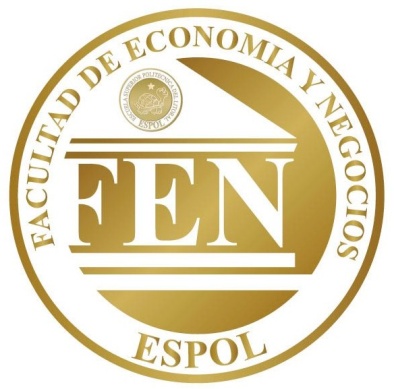 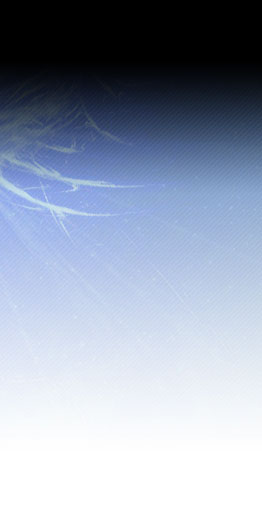 La demanda por nuestro producto y servicio es considerablemente alta (Según los resultados de la IM)
 Las mujeres comprarían más de un bolso. Su consumo depende  de las variables: NECESIDAD y VARIEDAD
 Los costos de producción son bajos y el margen de utilidad es relativamente alto
 Existe una gran oportunidad de crecimiento a consecuencia del auge en el uso del Internet
 La TMAR es representativa del mercado ecuatoriano
 Los 3 criterios de evalución: VAN, TIR y PAYBACK demuestran que el proyecto es rentable
 Actualmente los negocios basados en Internet son muy pocos
Conclusiones
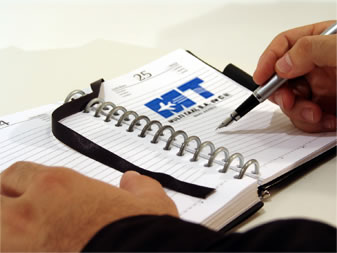 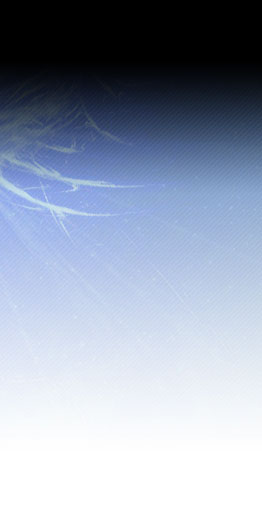 Recomendaciones
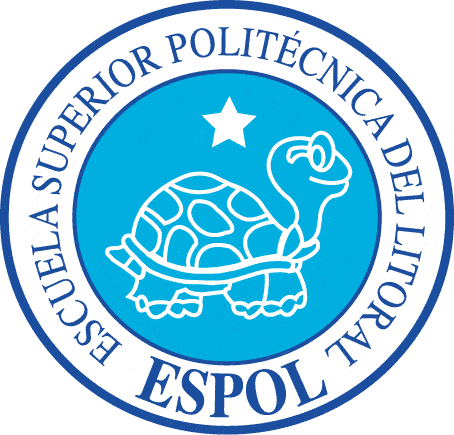 “MY STYLE” 
Cía. Ltda.
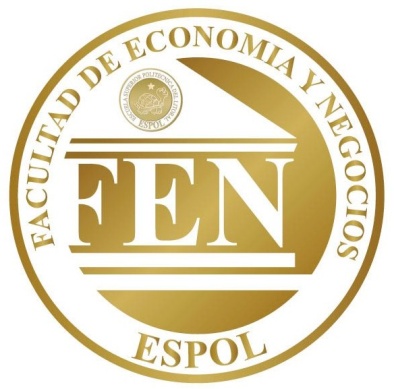 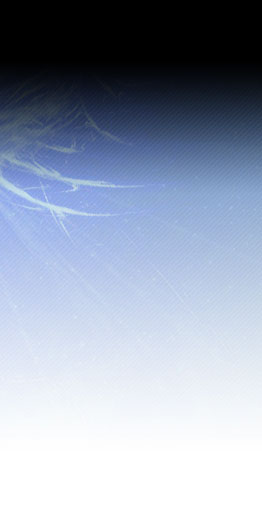 Ejecutar PRONTO el proyecto, para así aprovechar las ventajas de moverse primero
 Buscar siempre la diferenciación, de tal manera que el proyecto no se convierta en una unidad de negocio fácilmente copiable
 Diseñar la cadena de valor de Porter para el proyecto y establecer ventajas competitivas.
 Establecer una línea de servicios post-venta
Recomendaciones
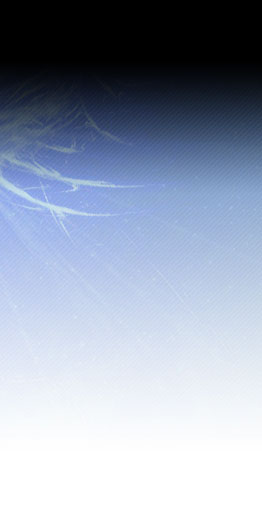 Anexo: Plan de Marketing
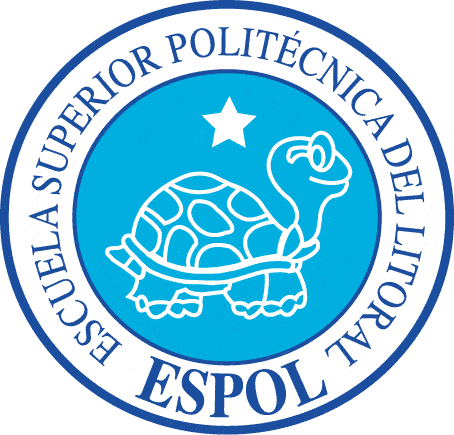 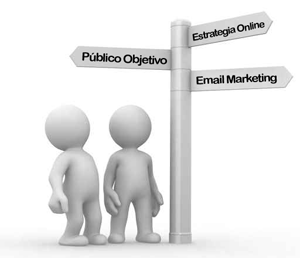 “MY STYLE” 
Cía. Ltda.
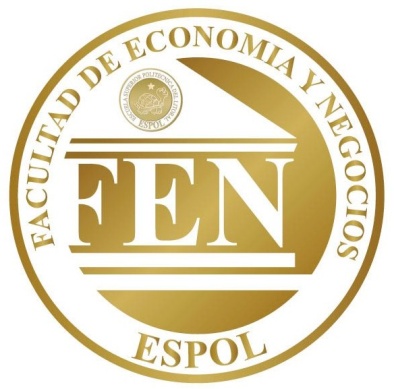 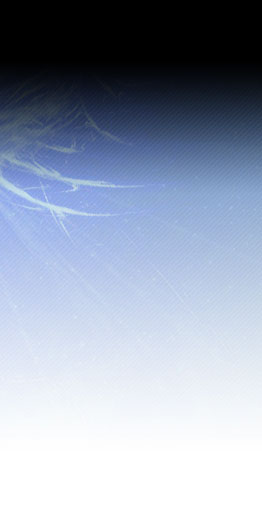 Aspectos generales
Plan de Marketing
Definición del negocio
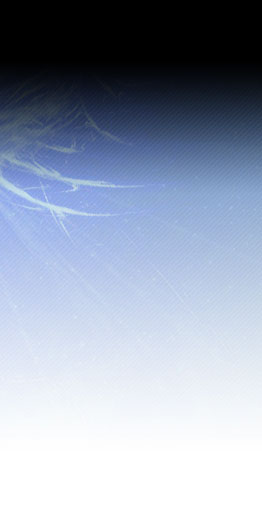 Alcance del producto y mercado
Plan de Marketing
Entre 18 y 28 años de edad, que no tengan tiempo para comprar
Posicionamiento de productos y de la empresa en el mercado
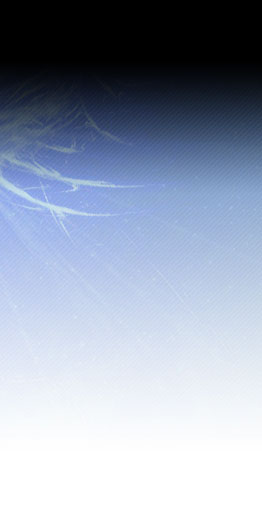 Mercadeo estratégico
Plan de Marketing
Mercadeo estratégico
Descripción de problemas/oportunidades
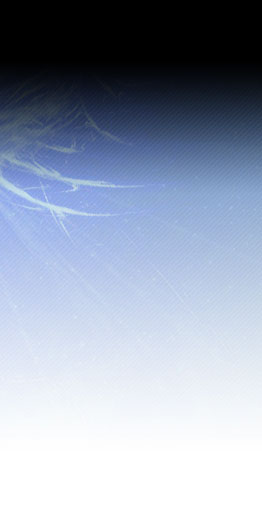 Plan de Marketing
Matriz BCG
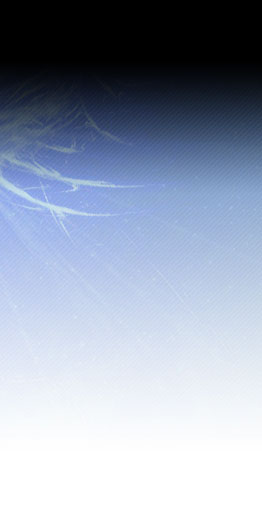 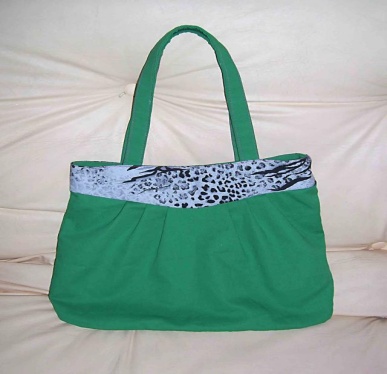 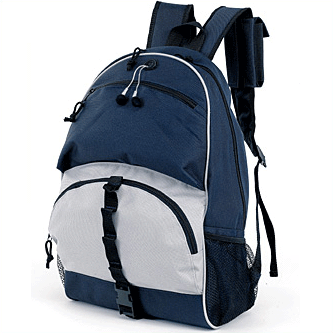 Plan de Marketing
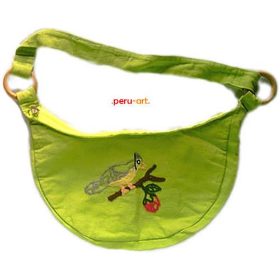 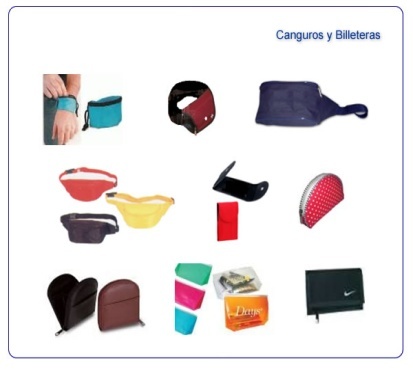 Planteamiento de objetivos
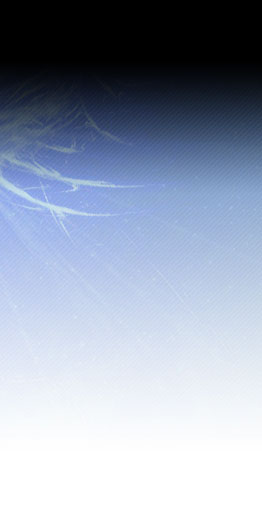 Demanda de mercado
Plan de Marketing
Catálogo de productos
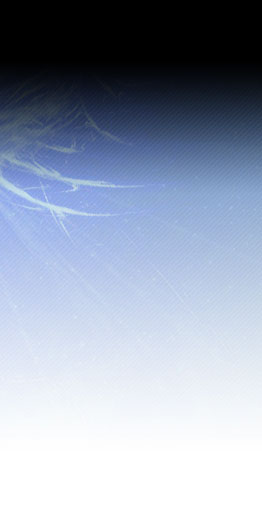 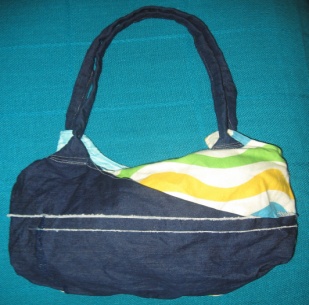 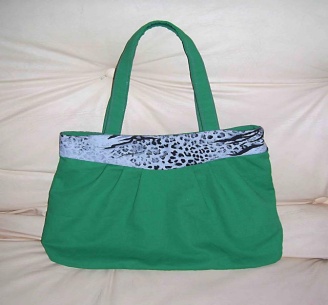 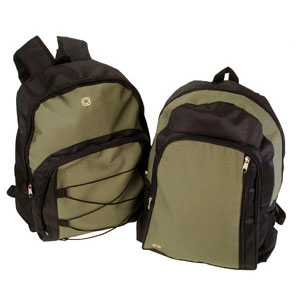 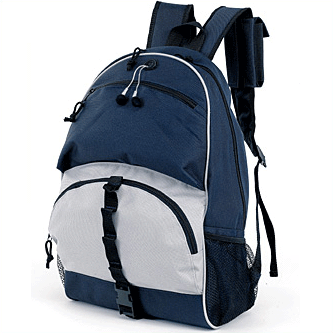 Plan de Marketing
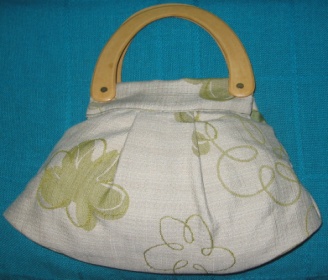 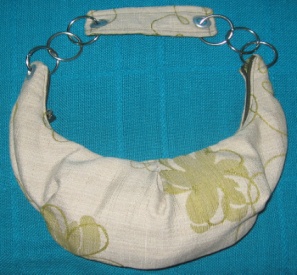 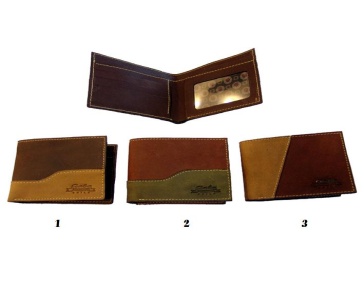 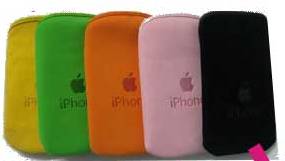 Material de elaboración de los productos
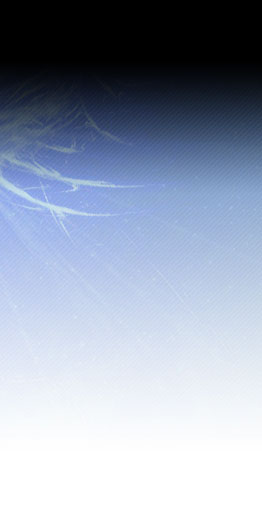 Plan de Marketing
Precios de los productos y Márgenes brutos
Estrategia de distribución de los productos
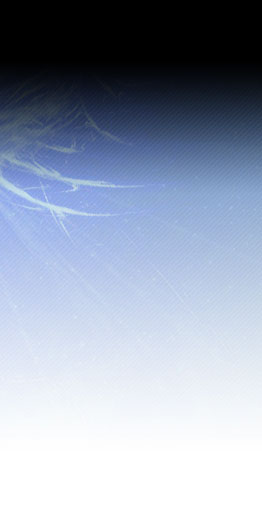 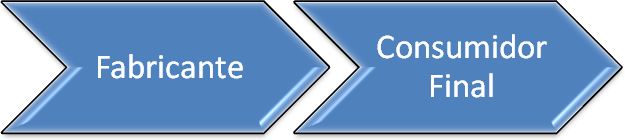 Publicidad y Marketing directo
Plan de Marketing
Sistemas de control y seguimiento
PRESUPUESTO PLMK: Gastos de Publicidad mensuales y anuales
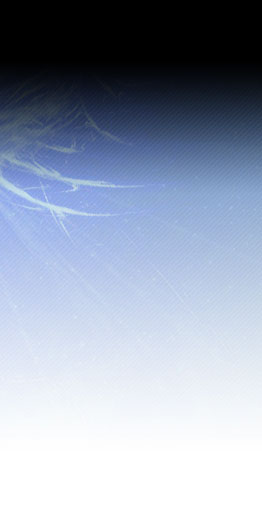 Plan de Marketing
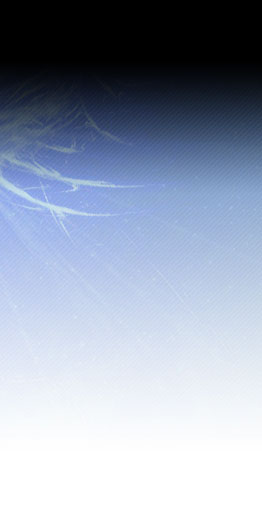 MUCHAS GRACIAS
by:
Carlos Cuesta, Ma. Gabriela Tapia y Lenin Castillo